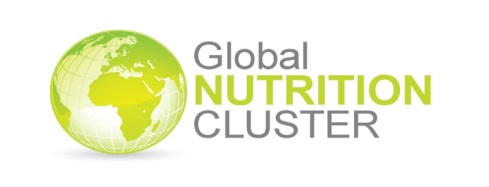 Les interventions sensibles à la nutrition
Webinar

Danka Pantchova, GNC Integration Help Desk 
Yara Sfeir, GNC Technical Help Desk
 
Octobre 2019
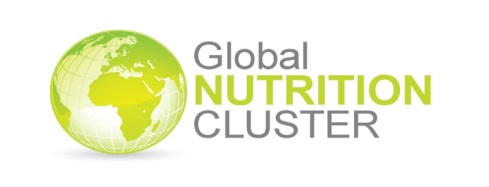 Agenda
Bienvenue et introductions 

Quelles sont les interventions spécifiques à la nutrition et les interventions sensibles à la nutrition? 

Tips pour améliorer l’intégration inter-cluster

Initiatives du ICNWG et du GNC pour améliorer l’intégration inter-cluster

Discussion
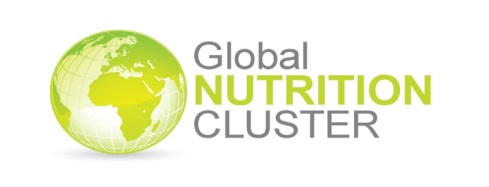 Quelles sont les interventions spécifiques et les interventions sensibles à la nutrition?
La série Lancet 2008 sur la dénutrition chez les mères et les enfants:
Nécessité de se concentrer sur la période cruciale allant de la conception au deuxième anniversaire de l’enfant - les 1000 jours 
Priorité accrue pour les programmes nationaux de nutrition 
Intégration plus forte dans les programmes de santé et approches intersectorielles améliorées 
Plus d'attention et de coordination dans le système mondial de nutrition des agences internationales, des donateurs, des universités, de la société civile et du secteur privé
[Speaker Notes: The 2008 Series identified the need to focus on the crucial period from conception to a child’s second birthday—the 1000 days in which good nutrition and healthy growth have lasting benefits throughout life. The Series also called for greater priority for national nutrition programmes, stronger integration with health programmes, enhanced intersectoral approaches, and more focus and coordination in the global nutrition system of international agencies, donors, academia, civil society, and the private sector.]
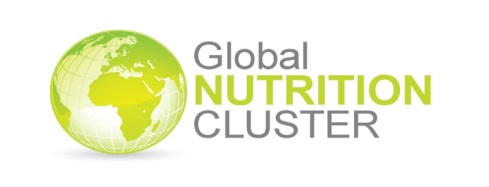 Quelles sont les interventions spécifiques et les interventions sensibles à la nutrition?
La série Lancet sur la nutrition maternelle et infantile 2013:
Double fardeau de la malnutrition chez les femmes et les enfants
Conséquence de la nutrition dans le cycle de vies: adolescence chez les filles, grossesse et de nouveau à l'enfance
Discute des preuves à l'appui d'interventions spécifiques à la nutrition
Examine les interventions et les approches sensibles à la nutrition et leur potentiel pour améliorer la nutrition
Discute des caractéristiques d'un environnement propice nécessaires pour soutenir les programmes de nutrition
[Speaker Notes: 5 years after the initial series, we re-evaluate the problems of maternal and child undernutrition and also examine the growing problems of overweight and obesity for women and children and their consequences in low-income and middle-income countries (LMICs). Many of these countries are said to have the double burden of malnutrition— continued stunting of growth and deficiencies of essential nutrients along with the emerging issue of obesity. We also assess national progress in nutrition programmes and international efforts toward previous recommendations. 
The first paper6 examines the prevalence and consequences of nutritional conditions during the life course from adolescence (for girls) through pregnancy to childhood and discusses the implications for adult health. The second paper7 covers the evidence supporting nutrition-specific interventions and the health outcomes and cost of increasing their population coverage. The third paper8 examines nutrition-sensitive interventions and approaches and their potential to improve nutrition. The fourth paper9 discusses the features of an enabling environment that are needed to provide support for nutrition programmes, and how they can be favourably influenced. A set of Comments10–15 examine what is currently being done, and what should be done nationally and internationally to address nutritional and developmental needs of women and children in LMICs.]
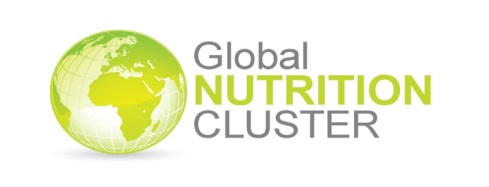 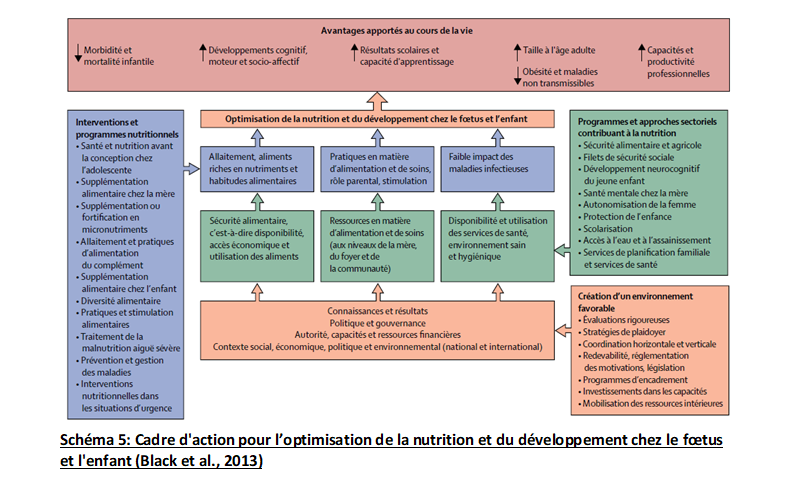 [Speaker Notes: A changer]
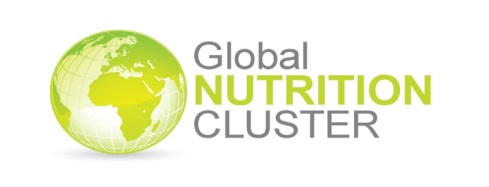 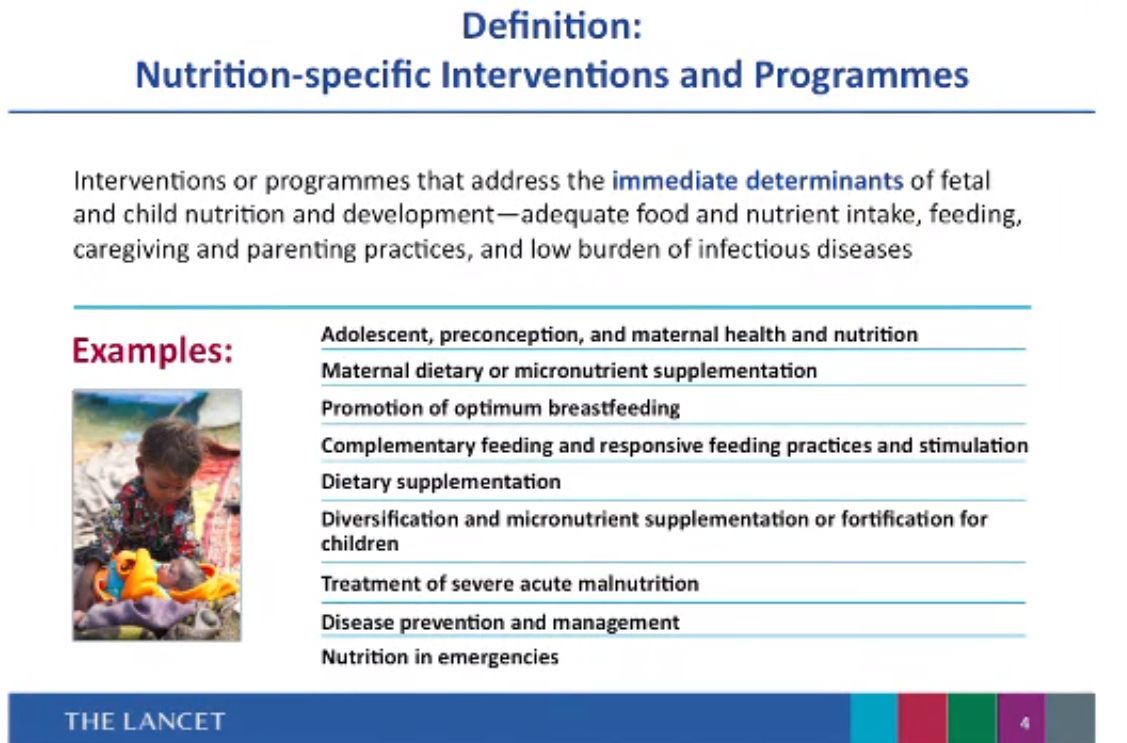 Definition: Interventions et programmes nutritionnels dit ‘spécifiques à la nutrition’
Interventions et programmes qui traitent des determinants immédiats du development et de la nutrition foetale et infantile
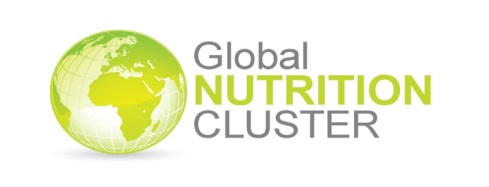 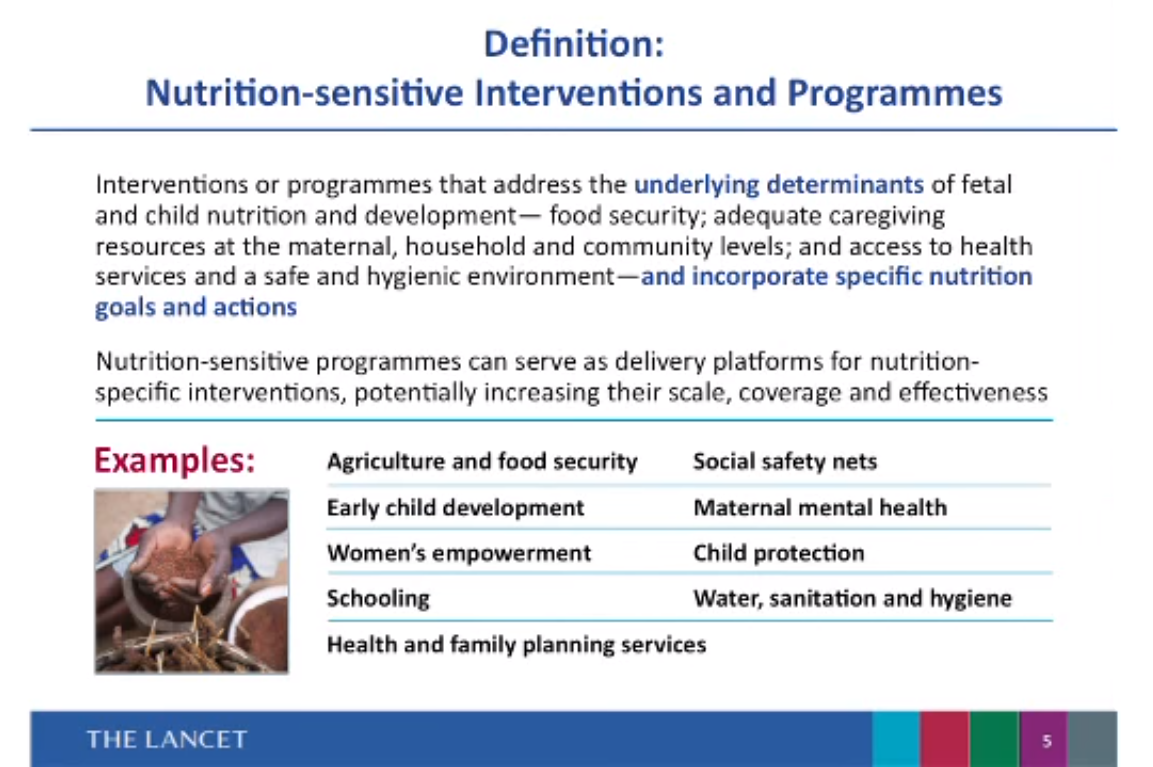 Definition: programmes et approches sectorielles contribuant à la nutrition
Interventions ou programmes qui traitent des determinants sous-jacents du developpement foetale et infantile et incorporent des objectifs et des actions specifiques en matière de nutrition 
Les programmes sensibles à la nutrition peuvent servir de plate-forme de distribution pour les programmes spécifiques à la nutrition
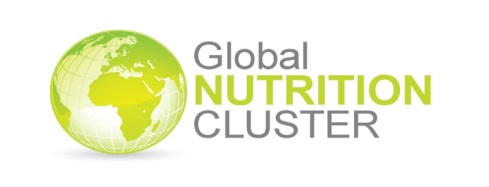 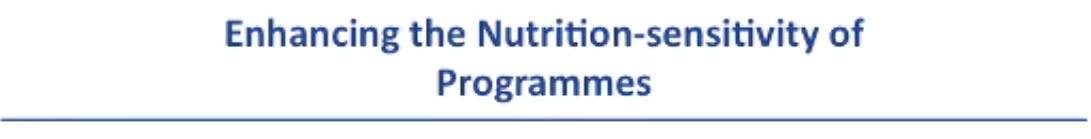 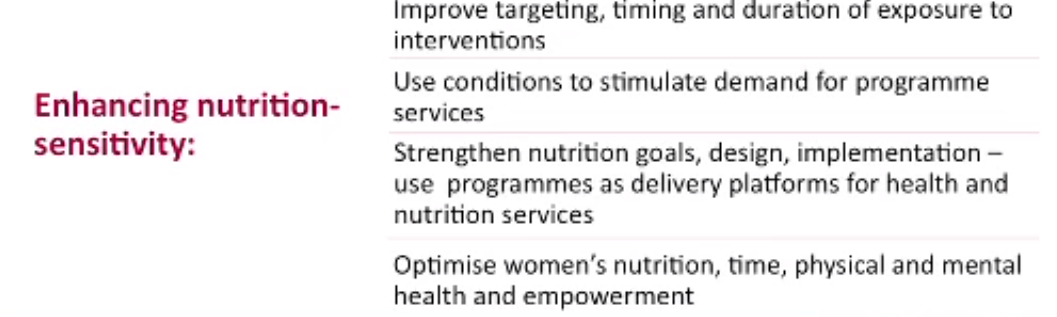 Améliorer la sensibilité nutritionelle des programmes
Ameliorer la cible des programmes sensibles et le temps d’exposition à l’intervention 
Renforcer les objectifs nutritionels des programmes sensibles a la nutrition et utilizer ces programmes comme plate-forme de livraison des programmes specifiques
Optimiser la nutrition, le temps, la santé physique et mentale et l’autonomisation des femmes
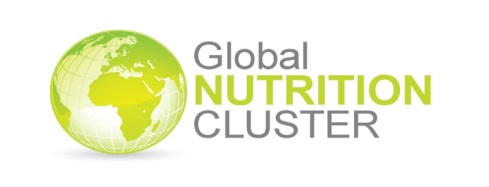 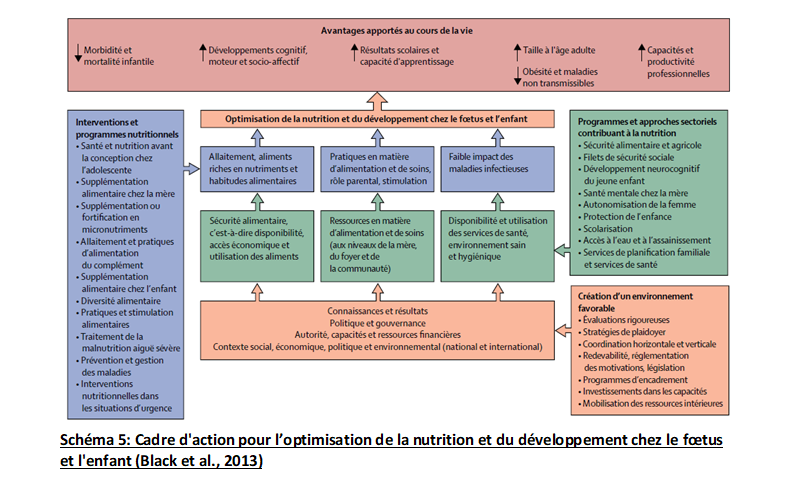 [Speaker Notes: A changer]
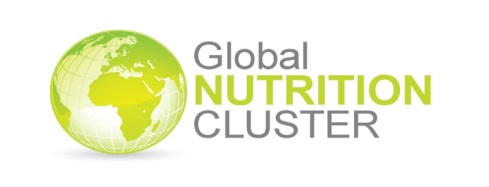 Multiples questions autour du "sensible à la nutrition"
Comment prouver l'efficacité connaissant la multitude d'adaptations possibles par rapport aux besoins des populations ou la conjoncture contextuelle?
Lancet mentionne de domaines d'activité: ex. L'Agriculture est un large domaine qui couvre plusieurs activités, mais lesquelles sont "sensibles" à la nutrition? 
Est-ce qu'on peut parler des activités sensibles à la nutrition dans des contextes d'urgences aigues? (difficulté de la mise place)
Comment travailler avec les autres secteurs pour rendre leurs activités sensibles à la nutrition?
[Speaker Notes: Il existent les evidences à ce jour d'impact positives autour des interventions Cash et voutcher, assistance alimentaire et communication au changement du comportement, activité WASH et nutrition, ainsi que women empowerment, planning familial.]
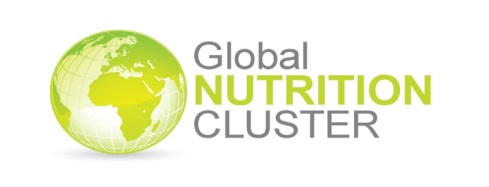 Activités “sensibles à la nutrition” c’est TRAVAILLER AVEC LES AUTRES SECTEURS  et le communautés/autorités locales
Bonnes pratiques “sensible à la nutrition”
Example de processus integré suivant le Cycle de projet humanitaire –HPC (1)
Example de processus integré suivant le Cycle de projet humanitaire –HPC (2)
Les activités/soutien disponiple et en cours...
Discussion
Est-ce que vous développez ce type de travail dans vos pays? 
Quelle faisabilité? 
Que facilitera? 
Comment renforcer ce type de travail selon vous?
Quel soutien est nécessaire?